Elementy wyposażenia indywidualnego studenta „Legii Akademickiej”
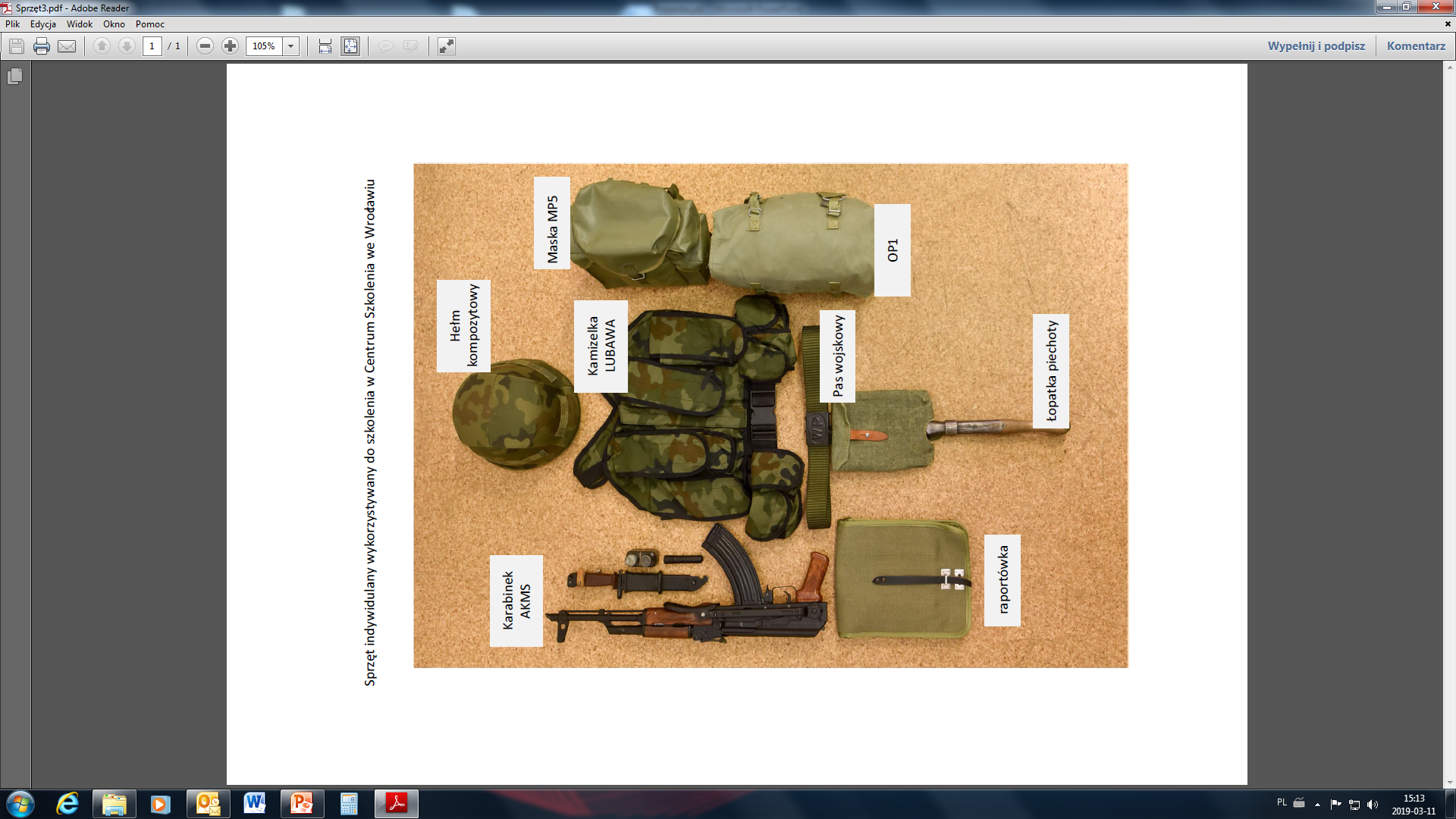 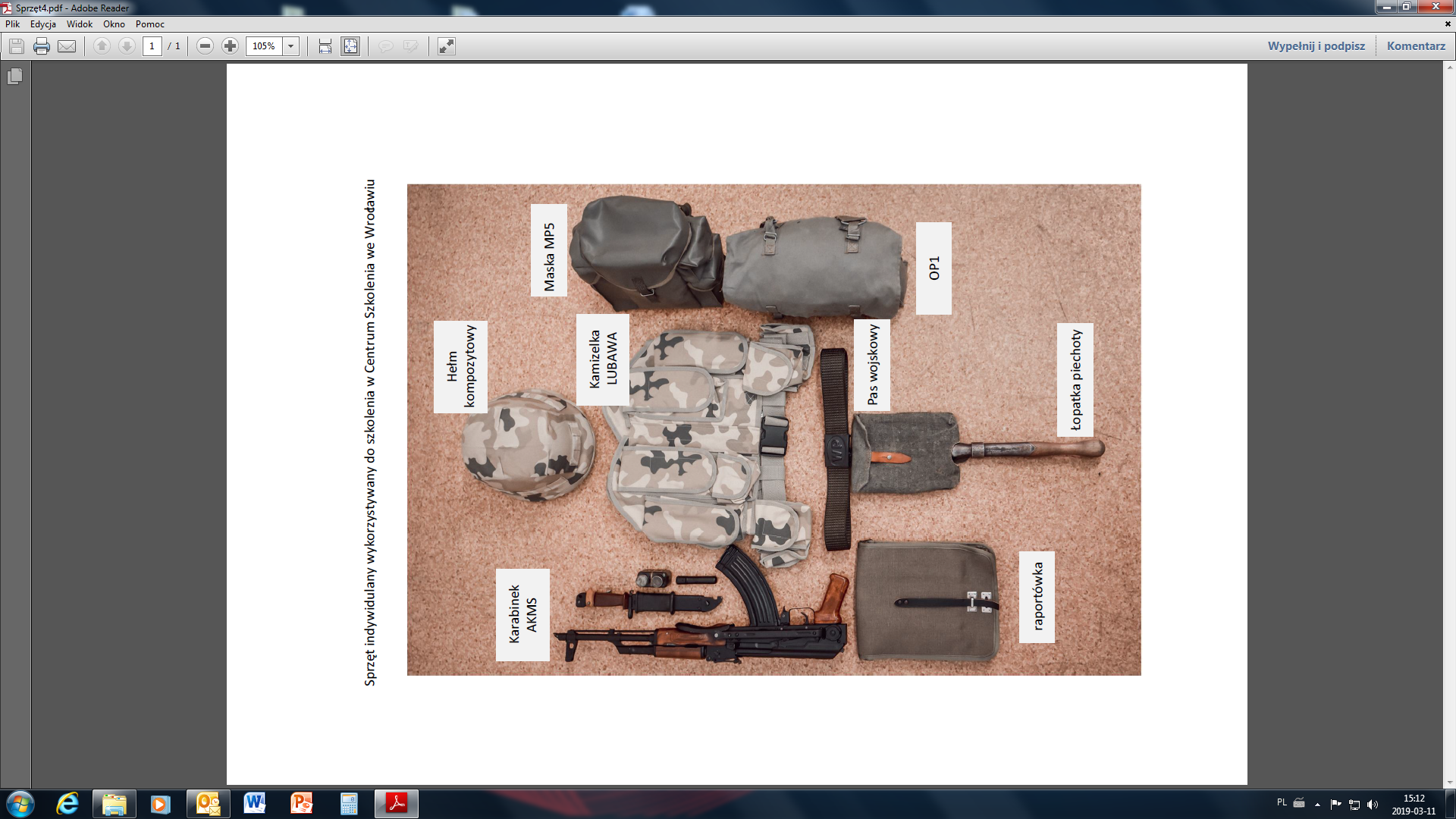